Как  воспитать  рыцаря
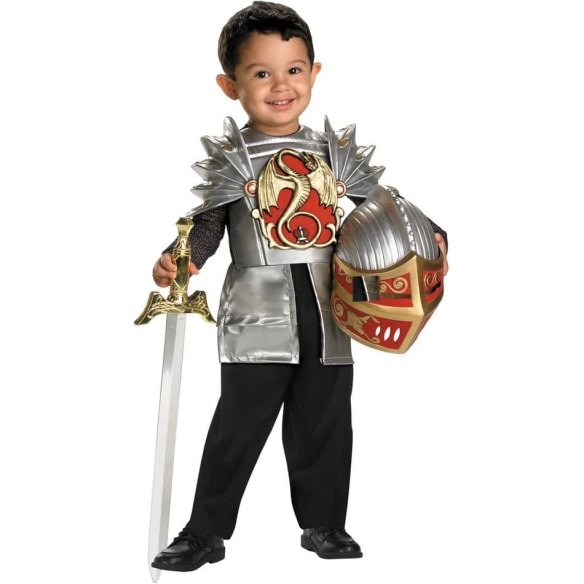 5 качеств, которые помогут
вашему сынишке вырасти
настоящим мужчиной.
         Советы психолога.
1.ХОРОШИЕ МАНЕРЫ.
Умение себя вести - главное, что отличает
Мужчину. Если хотите, чтобы ваш сын 
вращался в хорошем обществе и производил
приятное впечатление на людей, с детства
учите его употреблять вежливые слова
«спасибо», «пожалуйста» ит.п., подавать руку
женщинам, уступать место в транспорте и т.п.
Как говорится, привычка – вторая натура,
и с возрастом она сослужит парню добрую службу.
 Но и сами вы должны быть для него примером,
 не допуская грубости и соблюдая этикет.
2.  ПЫТЛИВЫЙ  УМ.
Примерно с четырех лет дети начинают задавать
невероятное  количество вопросов. Не игнорируйте их,
старайтесь отвечать на все «почему?». А когда сынишка
 подрастет, учите его самого искать ответы – в энциклопедиях,
словарях, Интернете. Прививайте привычку к чтению:
обсуждайте прочитанное, задавайте встречные вопросы,
чтобы побуждать мальчика думать самостоятельно.
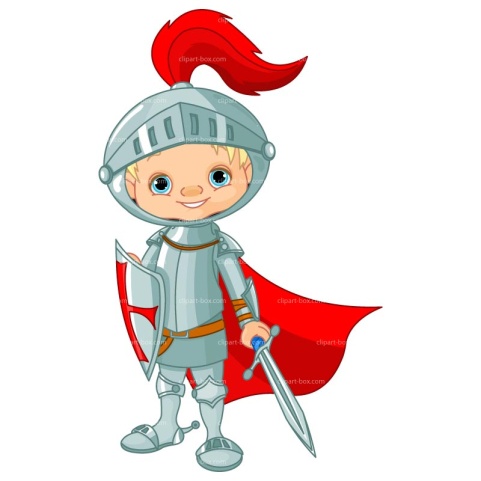 3.  ЛЮБОВЬ  К  ПОРЯДКУ.
Настоящий мужчина должен уметь полностью обслуживать себя и заботиться о других, ведь он будущий муж и отец. С самого детства приучайте его  к домашним делам. Важно договориться с чадом о том,  за какую часть домашней работы, помимо уборки своих игрушек и вещей, он отвечает. Обязательно выслушайте его мнение: когда ребенок выбрал сам, то и пропылесосить или помыть посуду уже легче. Да и ответственность это развивает!
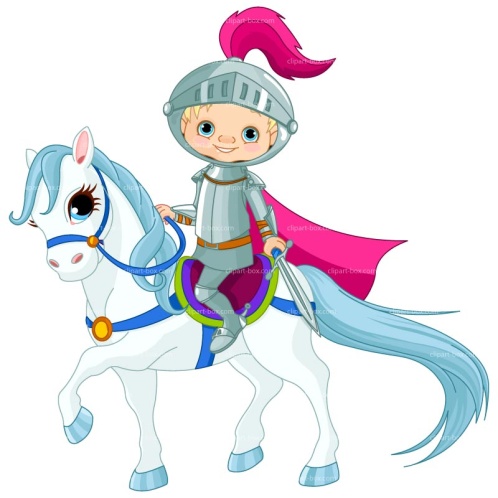 4.  ПРИВЫЧКА К СПОРТУ.
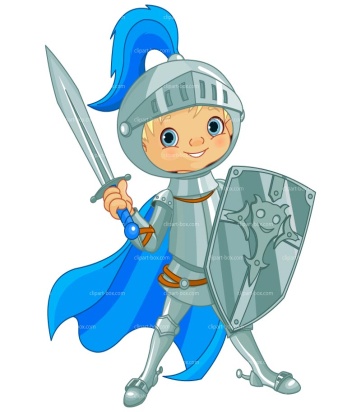 Сила, выносливость, стремление к победе и умение
достойно проигрывать – все эти качества воспитывает
спорт. Начинать нужно с малого – утренней зарядки, 
Пробежек вокруг дома, упражнений во дворе. Но лет
 с шести – семи хорошо бы отвести парня в спортивную  секцию. Регулярные тренировки не только укрепляют  мышцы, но и закаляют характер, учат распоряжаться  временем, добиваться цели. А для мужчины это ой  как важно!
5.  УМЕНИЕ ВЫРАЖАТЬ ЧУВСТВА.
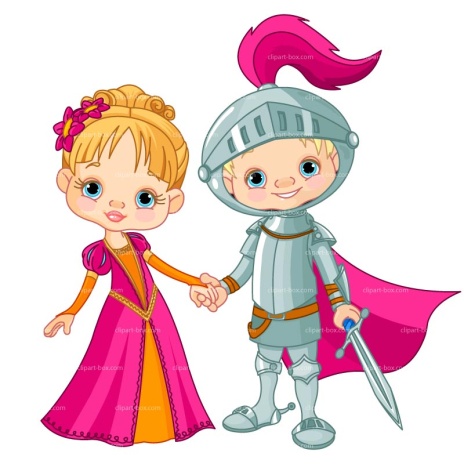 Согласно стереотипам, мужчина не должен давать
волю своим чувствам, но в то же время  каждой
 девушке хочется видеть рядом с собой чуткого и
 нежного принца… Чтобы ваш сын умел понимать и 
чувствовать эмоции – как свои, так и чужие, - развивайте 
его эмоциональный интеллект. Говорите о своих чувствах, спрашивайте  о том, что переживает он, не упрекайте, если он реагирует
 слишком бурно.